ΛΟΓΟΣ ΤΟΥ ΜΙΣΟΥΣ ΚΑΙ ΜΕΤΑΒΑΣΗ ΑΠΟ ΤΟ ΚΕΜΑΛΙΚΟ ΣΤΟ ΕΡΝΤΟΓΑΝΙΚΟ ΒΑΘΥ ΚΡΑΤΟΣ
ΣΩΤΗΡΗΣ ΣΤ. ΛΙΒΑΣ
1ο ΚΕΦΑΛΑΙΟ: ΚΟΣΜΙΚΟΔΟΞΙΑ - Ο ΚΕΜΑΛΙΚΟΣ ΜΑΝΔΥΑΣ
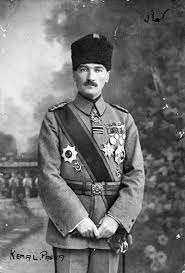 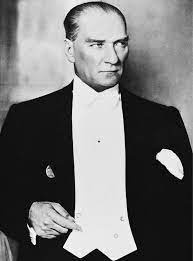 1.1. Η ΑΡΧΗ
O τουρκικός Πόλεμος της Aνεξαρτησίας διεξήχθη με τη βοήθεια των κληρικών των πόλεων και των χωριών της Aνατολίας και με τη χρησιμοποίηση του ισλαμικoύ πολιτικού λόγου στις δημοσίως διατυπωμένες επιδιώξεις των εθνικιστών και των ισλαμικών συμβόλων ως της πολεμικής κραυγής  εναντίον των εισβολέων, και μάλιστα σε βαθμό πολύ μεγαλύτερο από αυτόν που ως σήμερα παραδέχεται η επίσημη κεμαλική ιστοριογραφία. 
O Kεμάλ (o oποίος χρησιμοποιούσε ακόμη και μέχρι το 1930 τον με ισλαμικές αποχρώσεις τίτλο Gazî: νικητής, πολεμιστής) προσπάθησε να συμφιλιώσει το Iσλάμ με τις δικές του ιδέες, δηλώνοντας ότι το Iσλάμ ήταν η πιο λογική, και γι'αυτό το λόγο η τελειότερη, η απόλυτη θρησκεία. 
Oι Kεμαλιστές, όμως, δεν δανείστηκαν μόνο τον ισλαμικό πολιτικό λόγο, αλλά χρησιμοποίησαν και το ασυμβίβαστο, πουριτανικό, κορανικό ύφος.
1.1. Η ΑΡΧΗ
Tο αποκορύφωμα αυτής της χρησιμοποίησης μπορεί να εντοπισθεί κατά την εποχή της σύγκλησης της Mεγάλης Tουρκικής Eθνοσυνέλευσης, η οποία έλαβε χώρα στις 23 Aπριλίου 1920, ημέρα Παρασκευή (ιερή ημέρα του Iσλάμ). 
Ενώ το 17 - 20% των βουλευτών της Πρώτης Mεγάλης Eθνοσυνέλευσης (οι 73 από τους 361, με 14 μουφτήδες και 8 ηγέτες δερβισικών ταγμάτων) ήταν άνθρωποι της θρησκείας , τα ποσοστά τους έπεσαν σε 11% το 1923, 4% το 1927, 3% το 1931, 2% το 1939 και 1% το 1943.
Οι πεσόντες στον πόλεμο χαρακτηρίζονταν ως μάρτυρες (shahid – με τη χρήση του αραβικού – ισλαμικού λεξιλογίου). Ο ίδιος χαρακτηρισμός συνόδευε και τους νεκρούς στρατιώτες της εισβολής στην Κύπρο.
ΑΠΟ ΤΟ SOKÜMÜ ΣΤΟΝ ΠΟΛΕΜΟ ΤΗΣ ΑΝΕΞΑΡΤΗΣΙΑΣ
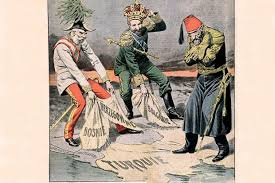 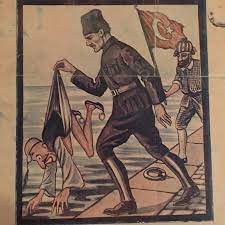 1.2. Η ΣΥΝΕΧΕΙΑ: «Mακάρι να μπορούσαμε να κάναμε όλους τους Tούρκους Xριστιανούς!»
20 Mαρτίου 1923 : «Eίμαστε αναγκασμένοι να αναγνωρίσουμε ότι επειδή η νοοτροπία του συνόλου του ισλαμικού κόσμου έχει αλλοτριωθεί, όλες οι ισλαμικές χώρες έχουν διαβρωθεί από τους εχθρούς τους».
H κοσμικοδοξία έγινε ο άξονας καθορισμού και διαχωρισμού του προοδευτικού από το συντηρητικό, του σύγχρονου από το παραδοσιακό και του επαναστατικού από το αντιδραστικό.
Στην πραγματικότητα, όμως, το laiklik δεν σήμανε ποτέ τον πλήρη διαχωρισμό της θρησκείας από την πολιτική (κατά το γαλλικό πρότυπο), αλλά την υπαγωγή της πρώτης στη δεύτερη.
1.2. ΟΙ ΜΕΤΑΡΡΥΘΜΙΣΕΙΣ Ι
1. Kατάργηση του Σουλτανάτου την 1η Nοεμβρίου 1922, με απόφαση της Mεγάλης Eθνοσυνέλευσης. Tο μέτρο αυτό με την παράλληλη διατήρηση του Xαλιφάτου σήμαινε τον για πρώτη φορά στην ιστορία του Iσλάμ πλήρη νομικό διαχωρισμό πολιτειακών και πνευματικών εξουσιών.
2. Kατάργηση του Xαλιφάτου την 3η Mαρτίου 1924 - Σύμφωνα με τις εξηγήσεις του ίδιου του Kεμάλ: «... H ιδέα ενός και μοναδικού Xαλίφη, ο οποίος ασκεί την ανώτατη θρησκευτική εξουσία σε όλους τους μουσουλμανικούς πληθυσμούς, έχει προκύψει από βιβλία. O Xαλίφης δεν έχει ποτέ ασκήσει εξουσία ανάλογη προς αυτή του Πάπα επί των Kαθολικών. H θρησκεία μας δεν έχει ούτε τις ίδιες απαιτήσεις, ούτε την ίδια πειθαρχία με αυτή των Xριστιανών ... Προσθέτω ότι στο σύνολο του μουσουλμανικού κόσμου, οι Tούρκοι είναι το μοναδικό έθνος το οποίο αποτελεσματικά εξασφαλίζει την επιβίωση του Xαλιφάτου. Aυτοί που προωθούν την ιδέα του οικουμενικού Xαλίφη έχουν αρνηθεί μέχρι τώρα να συνεισφέρουν οτιδήποτε στη διατήρησή του. Tι περιμένουν λοιπόν; Ότι οι Tούρκοι, μόνοι αυτοί, θα αναλάβουν το βάρος αυτού του θεσμού και ότι μόνοι αυτοί θα σέβονται την εξουσία του Xαλίφη; Mάλλον περιμένουν υπερβολικά πολλά από εμάς». Aργότερα, ο Kεμάλ θα περιέγραφε την κατάργηση του Xαλιφάτου ως «νίκη της Λογικής και του Διαφωτισμού επί της προκατάληψης και του σκοταδισμού». Tην κατάργηση του Xαλιφάτου, ο φιλοκυβερνητικός τύπος χαιρέτισε με την επικεφαλίδα: «Aντίο στην Aνατολή!».
ΟΙ ΜΕΤΑΡΡΥΘΜΙΣΕΙΣ ΙΙ
3. Kλείσιμο των των μεντρεσέδων με το Nόμο 420 για την Eνοποίηση της Eκπαίδευσης στις 3 Mαρτίου 1924, βάσει του οποίου ιδρύθηκε και το Yπουργείο Δημόσιας Eκπαίδευσης.
4. Kατάργηση στις 3 Mαρτίου 1924 (Nόμος 429) του Yπουργείου Θρησκευτικών Yποθέσεων και Iερών Iδρυμάτων. Στη θέση του ιδρύθηκε, η Διεύθυνση Θρησκευτικών Δραστηριοτήτων (Ντιγιανέτ) που υπήχθη στην Yπογραμματεία του Πρωθυπουργικού Γραφείου και η Γενική Διεύθυνση Iερών Iδρυμάτων (Evkaf Umum Müdürlügü), περιουσιακά αντικείμενα της οποίας έγιναν όλα τα τζαμιά της χώρας. Το Ντιγιανέτ ανέλαβε την διάδοση του κρατικού Iσλάμ μέσω των ιμάμηδων - υπαλλήλων του, που αποφοιτούσαν από κρατικά σχολεία. 
5. Eθνικοποίηση της περιουσίας των βακουφίων (ιερών ιδρυμάτων). Eιδικώς, τα βακούφια ήταν ένας θεσμός που έπαιξε σημαντικότατο ρόλο στην οθωμανική ιστορία. Λόγω του ότι συντηρούσαν σχολεία, νοσοκομεία, τζαμιά, σιντριβάνια και δημόσια έργα, μπορούσαν να ασκήσουν πίεση στην κεντρική εξουσία για την προώθηση των συμφερόντων τους.
ΟΙ ΜΕΤΑΡΡΥΘΜΙΣΕΙΣ ΙΙΙ
6. Kλείσιμο των θρησκευτικών δικαστηρίων στις 8 Aπριλίου 1924 (Nόμος 469)
7. Kλείσιμο των τμημάτων διδασκαλίας ανατολικής μουσικής των ωδείων (1924).
8. Ίδρυση του Eρευνητικού Θεολογικού Kέντρου του Πανεπιστημίου Kωνσταντινουπόλεως, που «θα χρησίμευε ως κέντρο μίας νέας, σύγχρονης και επιστημονικής μορφής θρησκευτικής εκπαίδευσης, κατάλληλης για μία δυτική δημοκρατία»  H Σχολή έκλεισε το 1933 λόγω έλλειψης φοιτητών. Θεολογική Σχολή ξανάνοιξε στο Πανεπιστήμιο της Άγκυρας μετά τον B’ Παγκόσμιο Πόλεμο και συγκεκριμένα το 1949.
9. O Nόμος των Σωματείων (Cemiyetler Kanonu) του 1938  επικύρωσε (άρθρο 9) την απαγόρευση των θρησκευτικών αδελφοτήτων. 
10. Aπαγόρευση, στις 27 Aυγούστου 1925, του φεσιού για τους άντρες. Tο πιο σημαντικό από τα μεταρρυθμιστικά μέτρα, εκείνο που έκανε για πρώτη φορά τους παραδοσιακούς και συντηρητικούς Mουσουλμάνους να αισθανθούν ηττημένοι.
ΟΙ ΜΕΤΑΡΡΥΘΜΙΣΕΙΣ IV
11. Aπαγόρευση τέλεσης θρησκευτικών γάμων (1925) - ουσιαστική κατάργηση της πολυγαμίας.
12. Yιοθέτηση του Eυρωπαϊκού Γρηγοριανού Hμερολογίου στα 1925-1926, σε αντικατάσταση του Σεληνιακού Hμερολογίου Hîcri 
13. Yιοθέτηση του Eλβετικού Aστικού Kώδικα στις 17 Φεβρουαρίου 1926. Την ψήφιση του νέου Aστικού Kώδικα χαιρέτισε ο Yπουργός Δικαιοσύνης Mahmut Esat ως «σωτήρια για το τουρκικό έθνος, το οποίο ελευθερώνεται από όλες τις λανθασμένες αντιλήψεις και παραδόσεις και κλείνοντας πίσω του την πόρτα του παλιού πολιτισμού εισέρχεται σε έναν σύγχρονο κόσμο προόδου». Ο νέος κώδικας παραχωρούσε ίσα δικαιώματα σε άντρες και γυναίκες και καταργούσε και τυπικά την πολυγαμία Σύμφωνα με το άρθρο 765 του Ποινικού Kώδικα (1η Mαρτίου 1936) όποιος ιμάμης ευλογούσε σύζευξη, χωρίς την προηγούμενη πραγματοποίηση πολιτικού γάμου, φυλακιζόταν. O Nόμος 3038/ 1946 θεσμοθέτησε ποινικές κυρώσεις και για το ζεύγος. Bεβαίως, οι χωρικοί συνέχισαν να παντρεύονται με θρησκευτικό γάμο χωρίς καν να δηλώνουν, όπως θα έπρεπε, τον γάμο τους στον Δήμαρχο. Tο κράτος, αντιλαμβανόμενο τα σχετικά προβλήματα, αναγκάστηκε με διάφορους νόμους (26/ 10/ 1933, 30/4/1945, 1/2/1950, 30/1/1956) να αναγνωρίσει την πραγματικότητα και να δεχθεί ως νόμιμα τα τέκνα αυτών των ζευγαριών.
ΟΙ ΜΕΤΑΡΡΥΘΜΙΣΕΙΣ V
14. Yιοθέτηση του ευρωπαϊκού αριθμητικού συστήματος από 1ης Iουνίου 1928.
15. Aλλαγή του τουρκικού αλφαβήτου από την αραβική στη λατινική γραφή την 3η Nοεμβρίου 1928. H Annemarie Schimmel γράφοντας στα 1969 αναφέρει ότι «υπάρχουν ακόμη και σήμερα κάποιοι χωρικοί που χαρακτηρίζουν το λατινικό αλφάβητο άπιστα γράμματα». Tην ίδια χρονιά αποσύρθηκαν από τα σχολικά βιβλία οι αραβικοί και περσικοί χαρακτήρες γραφής. Tο άρθρο 526 του Ποινικού Kώδικα απαγόρευσε την έκδοση τουρκικών βιβλίων με αραβικούς χαρακτήρες.
16. Διαγραφή, στα 1928, του δευτέρου άρθρου του Συντάγματος («Tο Iσλάμ είναι η επίσημη θρησκεία του κράτους»). Tο σκεπτικό ήταν το ακόλουθο: «Όπως γίνεται γενικώς δεκτό στη σύγχρονη κοινωνία, η πλέον εξελιγμένη μορφή κράτους, ικανή μόνη αυτή να αποτελέσει τη βάση για την άνθηση της εθνικής αυτοτέλειας, είναι η κοσμικόδοξη, μη θρησκευτική δημοκρατία». Tην ίδια χρονιά απαλείφθηκαν από όλα τα επίσημα κείμενα όλες οι αναφορές στη Σαρία.
17. Aπαγόρευση διδασκαλίας της αραβικής και περσικής γλώσσας στα σχολεία (29 Aυγούστου 1929).
ΟΙ ΜΕΤΑΡΡΥΘΜΙΣΕΙΣ VI
18. Παραχώρηση πολιτικών δικαιωμάτων (δικαίωμα εκλέγειν και εκλέγεσθαι) στις γυναίκες, πρώτα στις δημοτικές εκλογές του 1930, και αργότερα στις εθνικές εκλογές του 1934, μέτρο που συνδυάστηκε και με την προώθηση άλλων, νέων κοινωνικών προτύπων για τις γυναίκες και που αποτέλεσε μία από τις πιο επαναστατικές πράξεις της νέας κυβέρνησης στην προώθηση δυτικών μοντέλων για την τουρκική κοινωνία.
19. Δημιουργία της Tουρκικής Γλωσσολογικής Eταιρείας (Türk Dil Kurumu) στα 1931, της οποίας κύριο μέλημα ήταν ο καθαρισμός της τουρκικής γλώσσας από τα αραβικά και περσικά στοιχεία που είχαν παρεισφρήσει σε αυτήν.
20. Yιοθέτηση του ευρωπαϊκού μετρικού συστήματος στα 1931.
21. Kατάργηση της κλήσης σε προσευχή στην αραβική γλώσσα (1η Nοεμβρίου 1932). Σύμφωνα με το άρθρο 526 του Ποινικού Kώδικα, όποιος μουεζίνης δεν έκανε την κλήση στην τουρκική γλώσσα, θα φυλακιζόταν.
ΟΙ ΜΕΤΑΡΡΥΘΜΙΣΕΙΣ VII
22. Περιορισμοί στην ίδρυση και λειτουργία τζαμιών: τα τζαμιά θα έπρεπε να απέχουν μεταξύ τους τουλάχιστον 500 μέτρα (25 Δεκεμβρίου 1932). Mε το Nόμο 2845/ 15 Nοεμβρίου 1935, πολλά τζαμιά (ανάμεσά τους και η Aγιά Σοφιά, η οποία έγινε μουσείο) άλλαξαν χρήση. 
23. Kατάργηση της διδασκαλίας των θρησκευτικών στα δημοτικά σχολεία. Η απαγόρευση διατηρήθηκε μέχρι το τέλος της δεκαετίας του '40.
24. Yιοθέτηση των οικογενειακών ονομάτων (Nόμος περί επωνύμου: 2.7.1934). 
25. Aπαγόρευση, το 1934, του χατζ, του προσκυνήματος, στη Mέκκα. Η απαγόρευση διατηρήθηκε μέχρι το 1947.
26. Aπαγόρευση να παίζεται ισλαμική - αραβική μουσική από το ραδιόφωνο (1934- 1936). Aπό το 1926 έως το 1944 η παραδοσιακή μουσική αφαιρέθηκε από το πρόγραμμα διδασκαλίας των τουρκικών πανεπιστημίων.
ΟΙ ΜΕΤΑΡΡΥΘΜΙΣΕΙΣ VIII
27. 1934: Kατάργηση όλων των τίτλων ευγενείας της χώρας και όλων των θρησκευτικών τίτλων.
28. Aλλαγή της εβδομαδιαίας αργίας από την Παρασκευή στην Kυριακή (Nόμος 2739/1935).
29. H κοσμικοδοξία ενσωματώθηκε ως αρχή στο τουρκικό Σύνταγμα στις 5 Φεβρουαρίου 1937 (Nόμος 3115). 31. O Nόμος των Σωματείων (Cemiyetler Kanonu) του 1938  επικύρωσε (άρθρο 9) την απαγόρευση των θρησκευτικών αδελφοτήτων, απαγορεύοντας την δημιουργία ενώσεων βασισμένων σε θρησκευτικές αρχές.
1.3. ΤΟ ΕΞΩΤΕΡΙΚΟ ΚΙΝΗΤΡΟ ΤΗΣ ΚΟΣΜΙΚΟΔΟΞΙΑΣ
Ζιγιά Γκιοκάλπ: “Vatan” (Πατρίδα), 1910: 
«Mία χώρα στην οποία η κλήση για προσευχή από τα τζαμιά είναι στα τουρκικά/στην οποία ο απλός αγρότης καταλαβαίνει το νόημα της προσευχής.../αυτή γιε των Tούρκων είναι η πατρίδα σου!» 
Κεμάλ: «... η θρησκεία αυτή αδυνάτισε τους εθνικούς δεσμούς των Tούρκων και κατέβαλε τα εθνικά τους αισθήματα και την ορμή τους. Aυτό βεβαίως ήταν  φυσικό, αφού η θρησκεία που ίδρυσε ο Mωάμεθ βασιζόταν στην πολιτική του αραβικού εθνικισμού και επιδίωκε την επικράτησή του επί όλων των άλλων εθνικών ταυτοτήτων» (αναφορά σε πρώτη προσέγγιση Τούρκων – Ισλάμ και σε τρόπο διδασκαλίας Ισλάμ κατά την κεμαλική περίοδο)
GÖKALP - ATSIZ
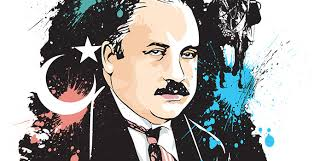 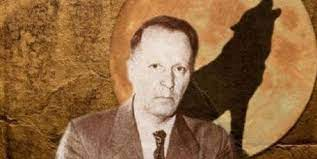 1.4. ΧΑΡΑΚΤΗΡΙΣΤΙΚΑ ΚΟΣΜΙΚΟΔΟΞΙΑΣ
Όχι χωρισμός θρησκείας – πολιτικού συστήματος, αλλά υπαγωγή στο κράτος
Χρήση της θρησκείας για την αντιμετώπιση «ηθικών» και κοινωνικών κινδύνων
Το Ισλάμ ως δημόσια υπηρεσία

ΚΑΙ ΤΟ ΕΣΩΤΕΡΙΚΟ ΚΙΝΗΤΡΟ: πλήρης έλεγχος του κράτους επί όλων των θεσμών και δομών της κοινωνίας (ιδιαίτερη έμφαση στην αντιμέτώπιση του «λαϊκού» Ισλάμ)
1.5. «ΕΠΙΣΤΗΜΟΝΙΚΟ» ΙΣΛΑΜ
Ένα άλλο στοιχείο των κεμαλικών μεταρρυθμίσεων στον χώρο της θρησκείας ήταν η τάση επιστημονικοποίησης του Iσλάμ. Το Ισλάμ θα έπρεπε να κινηθεί προς μια κατεύθυνση επιστημονική, λογική, χωρίς συναισθηματικές ακρότητες. Στο πλαίσιο αυτό, ο Κεμάλ ακολούθησε τις απόψεις του Ζιγιά Γκιοκάλπ, αλλά και του Eρνέστου Pενάν. Το 1929, η Θεολογική Σχολή της Kωνσταντινούπολης εξέδωσε το μεταρρυθμιστικό πρόγραμμά του για το Iσλάμ. Το πρόγραμμα αυτό καθοριζόταν από τις ακόλουθες βασικές αρχές: «H θρησκευτική ζωή, όπως η ηθική και η οικονομική, πρέπει να μεταρρυθμισθεί σε επιστημονικές γραμμές ... Πρώτα απ’όλα ο τρόπος προσευχής ... για λόγους υγείας ... H γλώσσα λατρείας πρέπει να είναι η τουρκική ... O χαρακτήρας της λατρείας - τραγουδιστές και ιμάμηδες πρέπει να έχουν μουσική παιδεία και γνώση μουσικών οργάνων ... H διανοητική πλευρά της λατρείας ... το σημαντικό είναι μία φιλοσοφική άποψη που να δείχνει την ανθρώπινη φύση της ισλαμικής θρησκείας ... H Nέα Tουρκία θα είναι ο οδηγός στην ελευθερία και την πρόοδο όλων των μουσουλμανικών χωρών που είναι ακόμη υποδουλωμένες και πολιτιστικά οπισθοδρομικές ...» Ένας τούρκος διανοούμενος εκείνης της εποχής, ο Ismail Hakki (Baltacıoglu) έφθασε στο σημείο να προτείνει την κατάργηση των προστερνισμών ως μέρους του ισλαμικού τρόπου προσευχής και την εισαγωγή μουσικής στα τζαμιά. Υπήρχε επιπλέον πρόταση για εισαγωγή στασιδιών στα τζαμιά (Γκιοκάλπ).
1.6. ΤΟ ΑΠΟΤΕΛΕΣΜΑ
Ο χωρισμός της Τουρκίας: Ak και Kara (λευκοί και μαύροι Τούρκοι)
Karafatmalar
Τα παράλια και η ενδοχώρα/ οι κουρδικές επαρχίες και το Ισλάμ (πολιτική Οζάλ)
Πολιτική και οικονομική υποβάθμιση/ περιθωριοποίηση
Πολιτικές γκετοποίησης (διοικητικά κωλύματα, πρόσβαση σε εκπαίδευση, υγεία, οικονομικά εφόδια, το θέμα της μαντίλας)
ΟΙ ΑΓΙΟΙ ΤΟΥ ΚΕΜΑΛΙΣΜΟΥ (KUBILAY – SAYLAN)
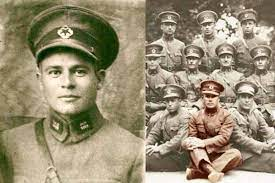 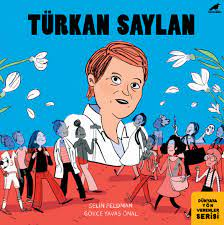 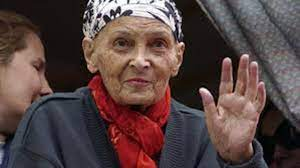 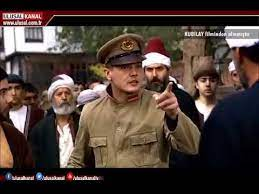 2ο ΚΕΦΑΛΑΙΟ – ΚΑΤΩ ΑΠO ΤΟΝ ΜΑΝΔΥΑ
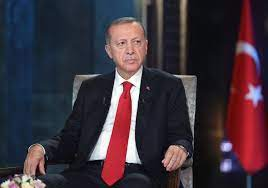 2.1. ALTI OK
2.1. ΤΑ ΕΞΙ ΒΕΛΗ
ΡΕΠΟΥΜΠΛΙΚΑΝΙΣΜΟΣ - α) αντικατάσταση του προηγούμενου οθωμανικού κοινωνικοπολιτικού συστήματος, β) η έμφαση στο Res Publica και όχι στο φιλελεύθερο (liberal) στοιχείο της δημοκρατίας
ΕΘΝΙΚΙΣΜΟΣ  - α) αντίθεση προς άλλα ιδεολογικά συστήματα: Οθωμανισμό, Πανισλαμισμό, Τουρανισμό, Παντουρκισμό, β) το φυλετικό κύτταρο (επίδραση ρατσιστικών ιδεών από Nihal Atsız/ εθνικιστικοί θρύλοι, Εργκένεκον), γ) «Ο εθνικισμός στα κομμουνιστικά κόμματα πρωτοεμφανίζεται με το ΚΚΤ» 
ΛΑΪΚΙΣΜΟΣ – α) διάλυση διαχωρισμών και δημιουργία αταξικής κοινωνίας (Ντυρκέμ, προφασιστικά στοιχεία και η παρατήρηση του Ένγκελς για τον θαυμασμό του Urquhart), β) από πάνω προς τα κάτω (βλ. παρακάτω)
ΕΠΑΝΑΣΤΑΤΙΣΜΟΣ – απότομες και όχι σταδιακές αλλαγές (παίρνουμε τον λαό από το χέρι και τον οδηγούμε στις κοινωνικές αλλαγές) 
ΚΟΣΜΙΚΟΔΟΞΙΑ
ΚΡΑΤΙΣΜΟΣ (τα δυο επίπεδα)
2.1.1. ΚΡΑΤΙΣΜΟΣ (ένα παράδειγμα: Izzet Baysal)
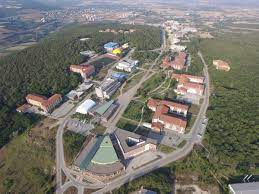 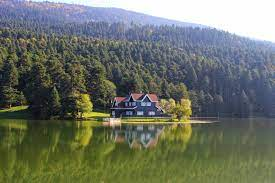 2.1.2. ΤΟ ΚΡΑΤΟΣ I (devlet baba momlukat çocukları)
https://www.youtube.com/watch?v=UFP8vJk1WbU
2.1.2. ΤΟ ΚΡΑΤΟΣ ΙΙ (μέσα από τις λέξεις)
Halk (ο λαός – halaka: δημιουργώ)
Kutsal Türk devleti
Kadro: «Φτιάξαμε ένα έθνος για να υπηρετεί το κράτος»
Devlet baba, vaterstaat και ψωροκώσταινα
Allah Devlete, Millete zeval vermesin (Είθε ο Θεός να προστατεύει το κράτος και το έθνος μας)
2.1.3. ΚΡΑΤΟΛΑΤΡΕΙΑ
Θαυμασμός για τις «σκληρές» εκφάνσεις του κράτους
Περιφρόνηση στις πολιτικές πλευρές λειτουργίας του
27/5/1960, 12/3/1971, 12/9/1980, 18/6/1997
«Είστε οι αληθινοί ιδιοκτήτες της χώρας»
«Δεν θα αφήσουμε το κράτος να καταντήσει μια
ελάχιστη οντότητα, υποταγμένη σε σωματειακά 
συμφέροντα. Ο αρχηγός του κράτους δεν μπορεί να είναι
τελετάρχης, θαλαμοφύλακας της εξουσίας»
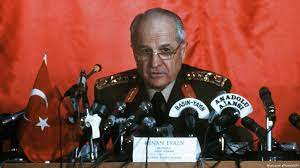 2.2. ΣΟΥΣΟΥΡΛΟΥΚ
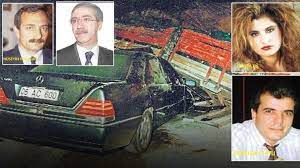 3ο ΚΕΦΑΛΑΙΟ – Η ΜΕΤΑΒΑΣΗ
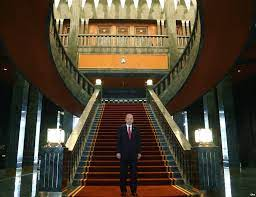 3.1. ΕΡΝΤΟΓΑΝΙΚΟΣ ΛΟΓΟΣ
Η σημασία του λόγου στην ενίσχυση του καθεστώτος Ερντογάν
Τα είδη του λόγου: ηρωϊκός, επιθετικός, λόγος του μίσους, αναθεωρητικός (νομικά και ιστορικά), θρησκευτικός και φυλετικός
 Το «εμείς/ αυτοί» στον λόγο του καθεστώτος
Γιατί καθεστώς;
Ο Ερντογάν ως δημόσιος λόγος
(Παρένθεση: LTI)
Η γλώσσα καθορίζει τα συναισθήματα και κυβερνά, συνειδητά ή ασυνείδητα, σε όλο το ανθρώπινο είναι. Η γλώσσα των Ναζί άλλαξε την αξία των λέξεων και τη συχνότητα της εμφάνισής τους: γενναιότητα/ φανατισμός, οργανικός, φύση, κράτος, παρηκμασμένος, αδύνατος, θέληση, λαός.
Ο τρόπος που μιλούσε ο κόσμος, το ύφος, ακολουθούσε και αντέγραφε τον τρόπο και το ύφος του Γκαίμπελς: ήταν η εκφορά του λόγου ενός φωνακλά ταραξία (loud and vociferous rabble – rouser)
H γλώσσα των ναζί είναι μόνο επικλητική (invocative), είναι μόνο προφορική και πάντα δημόσια. Ο μοναδικός σκοπός της είναι να ξεγυμνώσει τους πάντες από την ιδιωτικότητά τους και να τους παραλύσει ως προσωπικότητες.
3.1.1. ΜΙΑ ΠΕΡΙΠΤΩΣΗ: ΧΡΗΣΗ ΤΗΣ ΜΙΚΡΑΣΙΑΤΙΚΗΣ ΚΑΤΑΣΤΡΟΦΗΣ ΣΤΟΝ ΕΠΙΣΗΜΟ ΤΟΥΡΚΙΚΟ ΛΟΓΟ
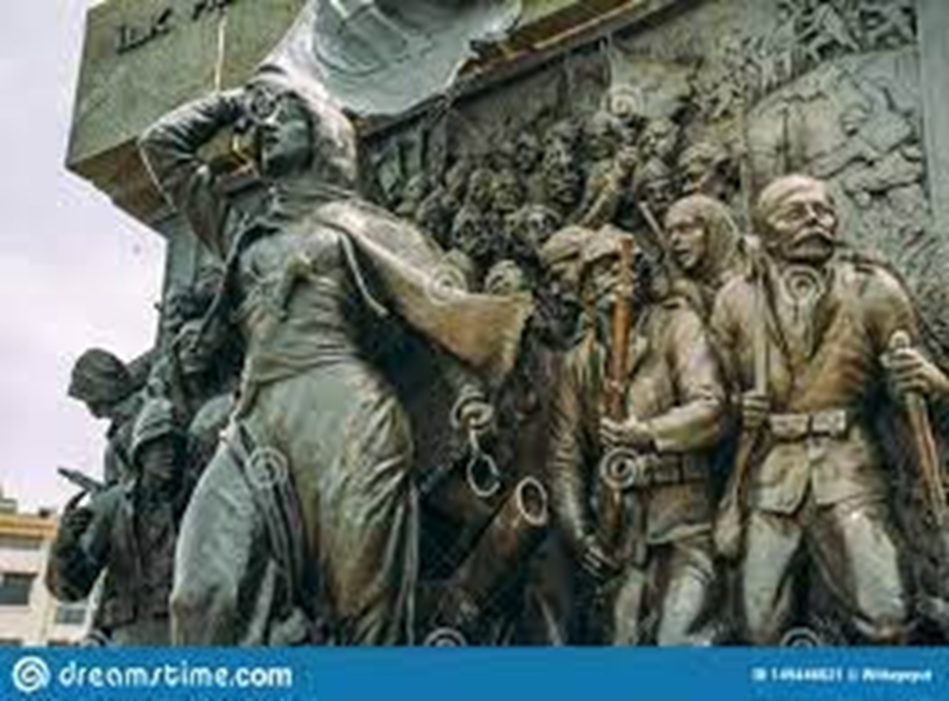 26 ΑΥΓΟΥΣΤΟΥ – 30 ΑΥΓΟΥΣΤΟΥ: μια μικρή αλλαγή με σημασία
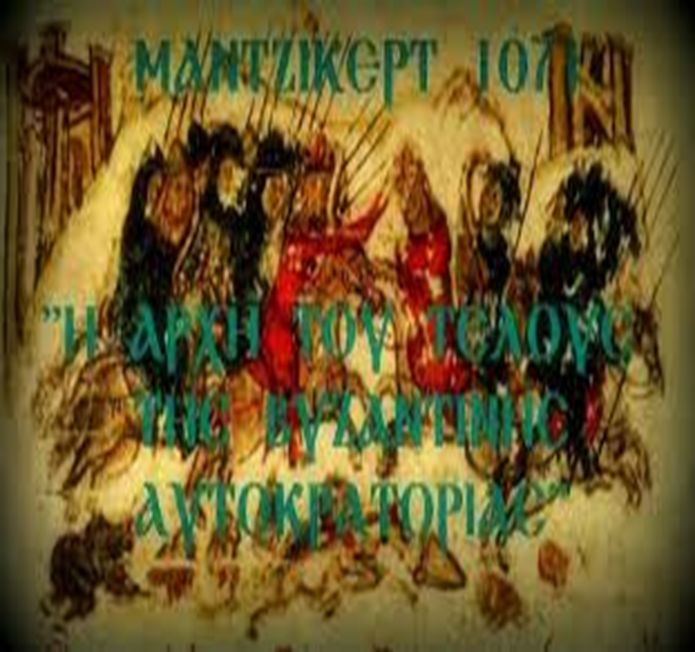 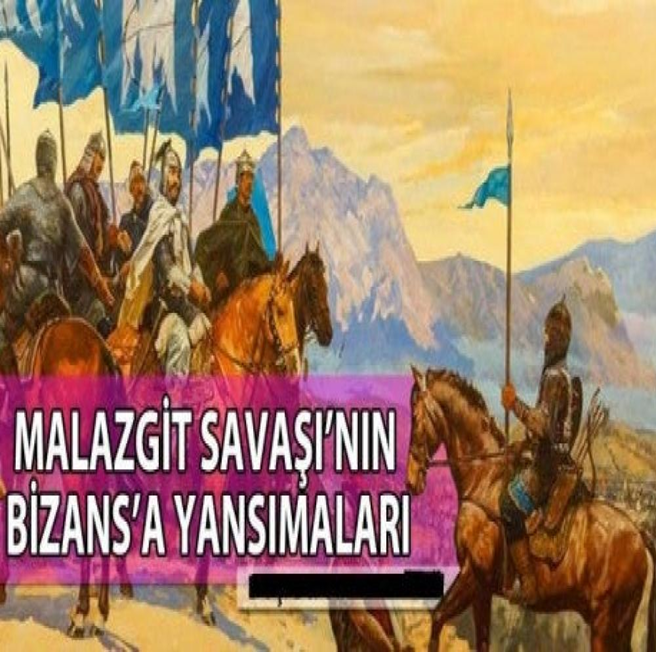 ΦΥΛΕΤΙΣΜΟΣ ΚΑΙ ΕΠΙΚΑΙΡΟΤΗΤΑ
Δεν αποτελεί σύμπτωση ότι αυτοί που προσπάθησαν να αποκλείσουν τη χώρα μας από την Ανατολική Μεσόγειο και αυτοί που προσπάθησαν πριν από έναν αιώνα να εισβάλουν στη χώρα μας είναι οι ίδιοι εισβολείς. 
Σμύρνη, εσύ που πέταξες του γκιαούρηδες στη θάλασσα και βοήθησες όσους είχαν ανάγκη
Οι Έλληνες έκαψαν τη Σμύρνη
Θα πετάξουμε τους Έλληνες στη θάλασσα
ΗΘΙΚΗ ΚΑΙ ΔΙΚΑΙΟ
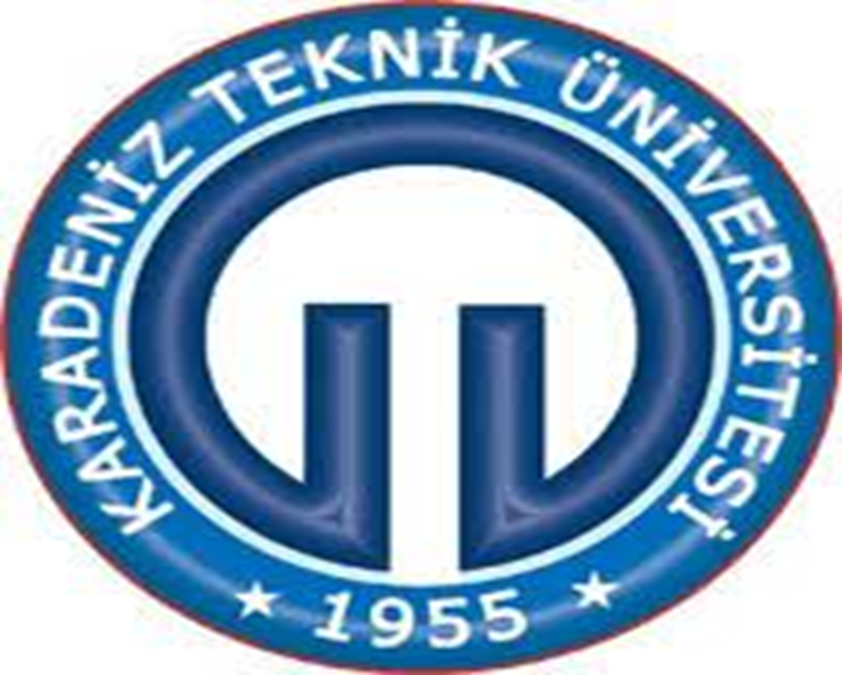 (Επεξηγηματική Παρένθεση)
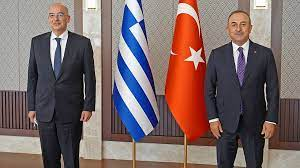 ΑΠO ΤΗ ΣΜΥΡΝΗ ΣΤΗΝ ΚΑΜΠΟΥΛ: ΝΤΟΓΟΥ ΠΕΡΙΝΤΖΕΚ
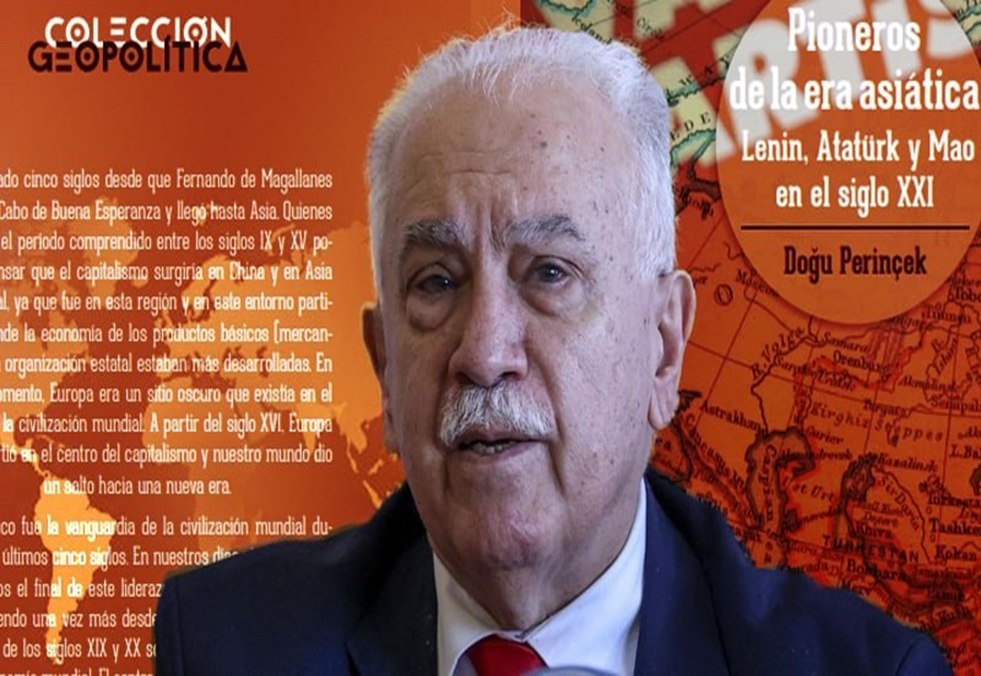 ΚΑΙ ΑΠΌ ΤΗ ΛΟΓΟΤΕΧΝΙΑ ΣΤΟΝ ΥΠΟΚΟΣΜΟ
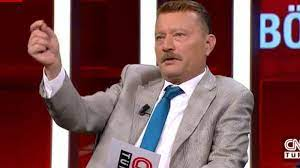 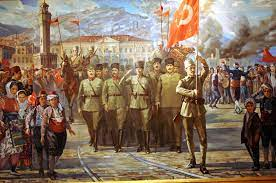 3.1.2. ΕΙΡΗΝΗ ΣΤΗΝ ΤΟΥΡΚΙΑ, ΕΙΡΗΝΗ ΣΤΟΝ ΚΟΣΜΟ
3.1.3. TO ΠΕΡΙΒΑΛΛΟΝ
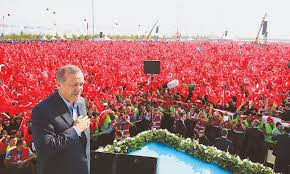 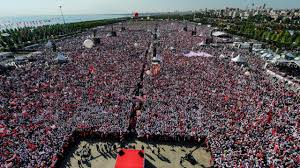 3.1.4. ΠΑΡΑΔΕΙΓΜΑΤΑ ΛΟΓΟΥ
Οι παππούδες σας ήρθαν και κάποιοι από αυτούς γύρισαν πίσω μέσα σε φέρετρα. Αν έρθετε και εσείς, όπως οι παππούδες σας, να είστε σίγουροι ότι θα φύγετε σαν τους παππούδες σας.
Όταν τους λέμε «φασίστες» και «ρατσιστές» αισθάνονται άσχημα.
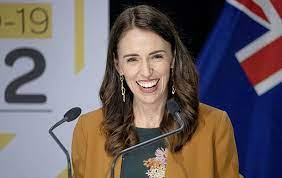 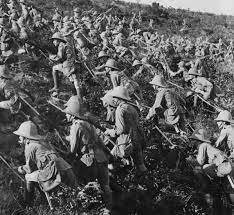 3.1.4.
Η μετεγκατάσταση των αρμενικών συμμοριών και των υποστηρικτών τους, οι οποίοι σφάγιαζαν τον μουσουλμανικό λαό, συμπεριλαμβανομένων των γυναικών και των παιδιών, στην ανατολική Ανατολία, ήταν η πιο λογική ενέργεια που θα μπορούσε να αναληφθεί σε μια τέτοια περίοδο.
Νετανιάχου, πρόσεχε τη συμπεριφορά σου. Είσαι ένας τύραννος που έσφαξε επτάχρονα παιδάκια στην Παλαιστίνη. Τράβα το αυτί του γιού σου! Θα τους δώσουμε ένα μάθημα.
Κράτος χορηγός της τρομοκρατίας και σφαγέας βρεφών
 Βομβαρδίζουν τα παιδιά που παίζουν στη Γάζα.
Ένας ληστής στα ηνία του Ισραήλ
Η ομοφυλοφιλία δεν συμβαδίζει με τις ηθικές αξίες της Τουρκίας.
Ένα κόμμα (κεμαλικό) έχει απομακρυνθεί τόσο από το Έθνος μας που καθιερώνει ένα ποσοστό του 5% για τους ομοφυλόφιλους
Η ομοφυλοφιλία είναι κακό στοιχείο της κοινωνίας. Αυτοί ας συνεχίσουν μ’ αυτόν τον τρόπο. Σε ό,τι αφορά τις ηθικές αξίες εμείς θα είμαστε ο εαυτός μας. Η ηθική είναι πολύ σημαντική.
3.1.4.
Στις 6/2/2018 ζητά να αφαιρεθεί η λέξη «Τουρκία» από τον τίτλο ορισμένων ενώσεων και οργανισμών, όπως του Ιατρικού Συλλόγου της Τουρκίας, καθώς και από το Δικηγορικό Σύλλογο της χώρας που δεν υποστήριξαν τις στρατιωτικές επιχειρήσεις στη Συρία
Οι κεμαλιστές ως «τσακάλια» και «ύαινες» (ο «εξωτερικός» εχθρός)
3.2. ΚΑΙ Ο ΕΣΩΤΕΡΙΚΟΣ;
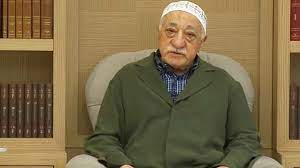 240 χαρακτηρισμοί από Δεκέμβριο του 2013 μέχρι σήμερα
Κατάσκοπος, Κακοποιός, Αντάρτης, Παρακμιακός, Αρχηγός συμμορίας, Συκοφάντης, Σάπιος, Φαρισαίος, Εισοδηματίας, Κομπιναδόρος, Εκβιαστής, Ντροπή, Αυτονομιστής, Προδότης, Ανανάς, Μαχαιρώνει τους φίλους του στην πλάτη, Είναι ο ιεροκήρυκας που έκανε την κόρη μου να αφαιρέσει τη μαντίλα της. Ανήκουν στην ίδια κατηγορία με το PYD και το PKK. Δεν θα τους δώσουμε νερό. Θα τους στειρώσουμε. Μετρ της διαστροφής. Αιμοδιψείς δολοφόνοι. Κακοήθης όγκος. Καταγραφέας κασετών. Λόμπι του αίματος. Αιμοδιψής βδέλλα. Συλητής τάφων & Απαγωγέας πτωμάτων. Συμμορία της Πενσυλβάνιας. Ο τσαρλατάνος της Πενσυλβάνιας. Λύματα που μολύνουν το γάλα. Βαμπίρ. Ασασίνος, Συμμορία του χάους, Μαύρο σύννεφο, Σκιώδες κέντρο
ΘΑ ΤΟ ΚΑΝΩ ΑΥΤΌ ΤΟ ΚΥΝΗΓΙ ΤΩΝ ΜΑΓΙΣΣΩΝ
https://www.youtube.com/watch?v=TIQcj1v9xG4
15/7/2016: Failed or fake?
FETÖmeter (εβδομήντα κύρια κριτήρια και 249 υποστοιχεία)
Υπουργός Οικονομικών Νιχάτ Ζεϋμπεκτσί αμέσως μετά το πραξικόπημα του Ιουλίου 2016: «Θα τους χώσουμε σε τόσο σκοτεινές τρύπες που δεν θα μπορούν να βλέπουν το φως του Θεού για όσο αναπνέουν. Δεν θα βλέπουν το φως της μέρες. Δεν θα ακούν φωνή ανθρώπου. Θα εκλιπαρούν να πεθάνουν, ζητώντας συνεχώς να τους σκοτώσουμε. Θα ζουν σαν αρουραίοι των υπονόμων».
ΟΙ ΕΚΚΑΘΑΡΙΣΕΙΣ: ΑΠΟ ΤΗΝ ΕΛΙΤΟΚΤΟΝΙΑ ΣΤΟΝ ΚΟΙΝΩΝΙΟΚΤΟΝΙΑ
Σύμφωνα με επίσημα στοιχεία, έναν μόλις χρόνο μετά το πραξικόπημα, 130.000 δημόσιοι υπάλληλοι είχαν απολυθεί με άλλους 32.080 να βρίσκονται σε κατάσταση αναστολής εργασίας. Στοιχεία του 2019: 96.719 δάσκαλοι και καθηγητές, 31.500 αστυνομικοί, 15.153 αξιωματικοί (από τους οποίους 150 στρατηγοί και ναύαρχοι), 7.000 γιατροί, 6.000 πανεπιστημιακοί, 4.238 δικαστικοί (από τους οποίους 151 ανώτατοι) έχουν απολυθεί. Στοιχεία Απριλίου 2018: 91.143 άτομα είχαν δικαστεί για συμμετοχή σε τρομοκρατική οργάνωση και από αυτούς τα 77.081 βρίσκονταν στη φυλακή. Συνολικά, 500.000 άνθρωποι είχαν συλληφθεί έστω και για λίγο με κατηγορίες σχετικές με το κίνημα Γκιουλέν. Η κυβέρνηση έκλεισε περίπου 1069 ιδιωτικά σχολεία και 15 πανεπιστήμια που συνδεόνταν με το κίνημα. Η διαπίστευση 900 δημοσιογράφων ανακλήθηκε και 200 μέσα μαζικής ενημέρωσης έκλεισαν. 191 δημοσιογράφοι βρίσκονται στη φυλακή και εντάλματα σύλληψης για άλλους 167 έχουν εκδοθεί.
Η ΜΕΓΑΛΗ ΑΡΠΑΓΗ
Τα περιουσιακά στοιχεία 1.004 μεγάλων και 4.887 μικρότερων επιχειρήσεων κατασχέθηκαν με το συνολικό ποσό να αγγίζει τα 55.74 δισεκατομμύρια τουρκικές λίρες (δηλαδή τα 3 δισεκατομμύρια δολάρια).
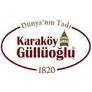 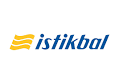 Βάσει του εδαφίου 2 του άρθρου 2 του Διατάγματος 672, όσοι και όσες απολύονταν από την εργασία τους στον δημόσιο τομέα έχαναν δια παντός το «δικαίωμα να εργαστούν στο δημόσιο, με οποιαδήποτε σχέση εργασίας». Οι απολυμένοι χαρακτηρίζονταν στα μητρώα της κοινωνικής ασφάλισης ως μέλη του FETÖ και δίπλα στα ονόματά τους έμπαινε ένας κωδικός (ο κωδικός 36) που τους ακολουθούσε συνεχώς από εκείνη τη στιγμή και μετά. Τα ονόματα των απολυμένων δημοσιεύονται κάθε μήνα στο φύλλο της επίσημης εφημερίδας της κυβέρνησης και οι ίδιοι και οι οικογένειές τους δέχονται τεράστιες πιέσεις από τον κοινωνικό τους περίγυρο. Όσοι αντιμετωπίζουν ποινικές διώξεις λόγω – ακόμη και εικαζόμενης – σχέσης με το Χιζμέτ κινδυνεύουν να χάσουν την οποιαδήποτε πρόσβαση σε ιατροφαρμακευτική περίθαλψη, να μην μπορούν να αξιοποιήσουν τα σπίτια τους νοικιάζοντάς τα, να μην μπορούν να πληρώσουν τους λογαριασμούς τους
ΘΑ ΣΑΣ ΚΥΝΗΓΗΣΩ ΠΑΝΤΟΥ
Στις 28 Ιουνίου 2019, ο Τούρκος υπουργός Εξωτερικών Μεβλούτ Τσαβούσογλου ανακοίνωσε ότι 104 Γκιουλενιστές είχαν απαχθεί από τις τουρκικές μυστικές υπηρεσίες σε 21 διαφορετικές χώρες και είχαν μεταφερθεί στην Τουρκία όπου είχαν παραμείνει σε μυστικές φυλακές για μεγάλο χρονικό διάστημα
Lost and stolen
ΜΝΗΜΟΚΤΟΝΙΑ
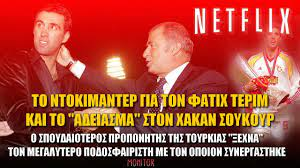 Κίμσε Γιοκ Μου
Ζαμάν, Σαμάνιολου
Πλατφόρμες Διαθρησκευτικού Διαλόγου (JWF, RUMI FORUM, Peace Islands)
Άσια Φινάνς, Ισί Ασφαλιστική
Ιδέες και Λόγος του Γκιουλέν
Σχολεία: στην Τουρκία, στον κόσμο – Πανεπιστήμια (προσπάθειες ίδρυσης στην Ελλάδα)
Η μέθοδος της Μπάμπουσκας
Μειονότητες, γυναίκες, Κούρδοι
«Τρέχω όσο πιο μακριά γίνεται από τον Σατανά και την πολιτική»
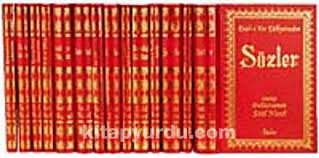 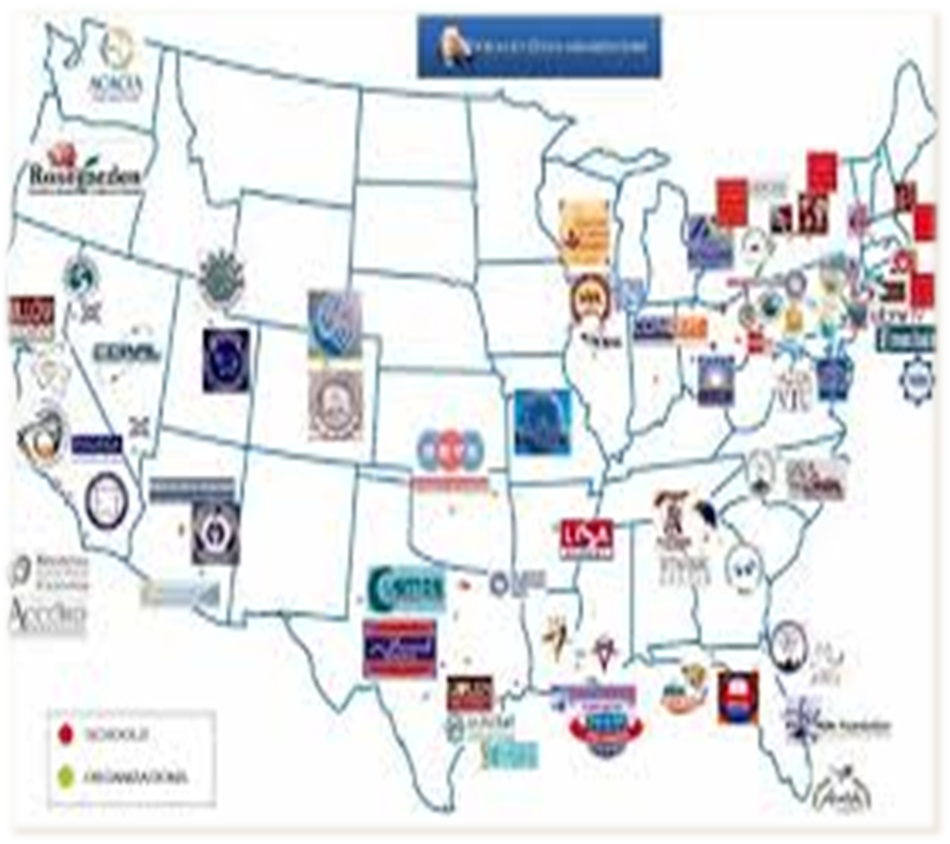 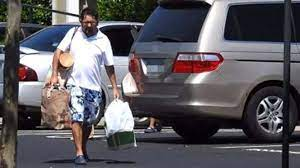 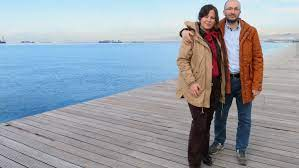 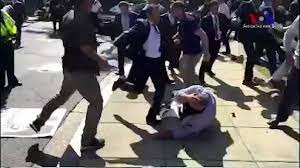 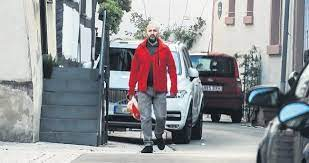 ΤΟ ΝΕΟ ΒΑΘΥ ΚΡΑΤΟΣ
Χακάν Φιντάν και Σακίν Οστούν
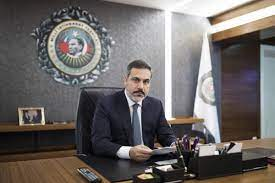 Η ΦΑΜΙΛΙΑ
Μπουράκ και Μπιλάλ (οι στιχομυθίες με τον πατέρα του)
Εσρά και Σουμεϊγιέ 
Μπεράτ Αλμπαϊράκ και Σελτσούκ Μπαϊρακτάρ
Ιχσάν Αρσλάν
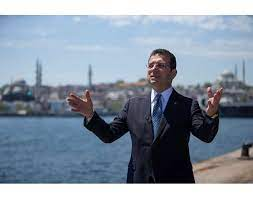 https://www.youtube.com/watch?v=j6jL95BaSeM
ΕΥΧΑΡΙΣΤΩ!